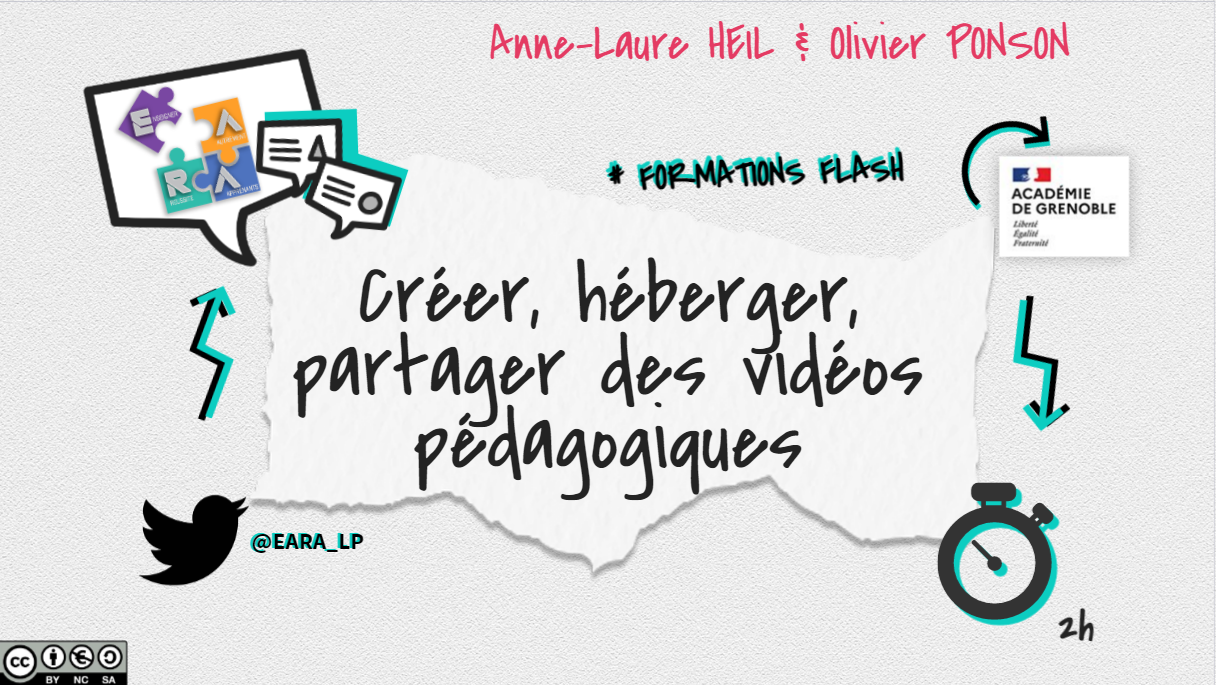 RESSOURCES ET APPLIS UTILISÉES
OBJECTIFS
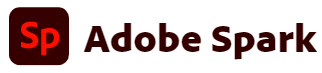 Découvrir les principes de la création d'une capsule vidéo

Réfléchir au format et au contenu le plus efficace en vue de l'objectif pédagogique

Découvrir et utiliser quelques applications
Découvrir les méthodes de diffusion
Faire créer des vidéos par les élèves

RGDP et autorisations
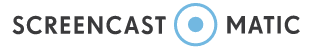 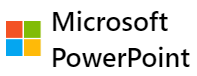 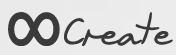 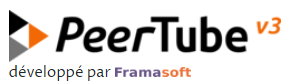 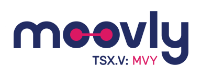 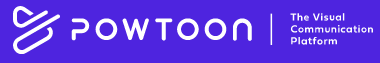 Bonjour à tous !
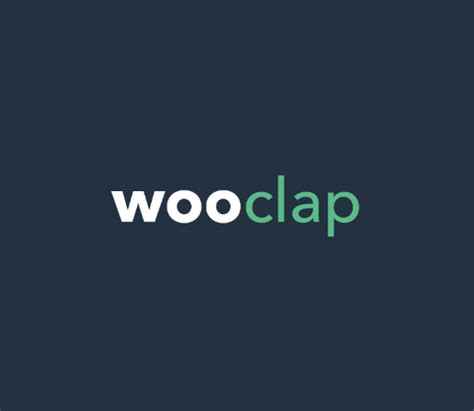 Atelier n°1
Rôle et place de la capsule vidéo ?
Atelier n°2  :

	Quand ?
	Par qui ?
	Pourquoi ?

	Avantages ?
	Risques ?
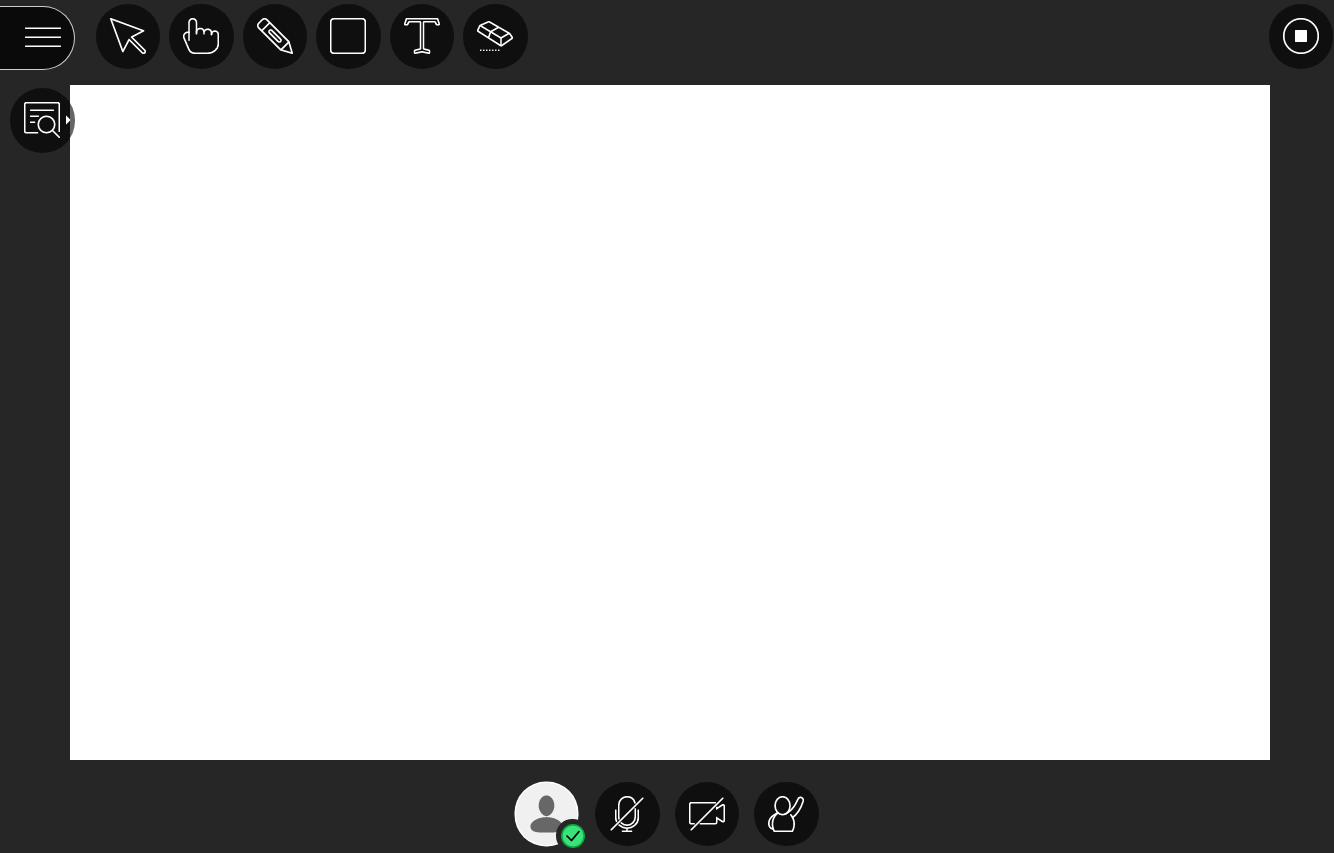 Que dit la recherche ?
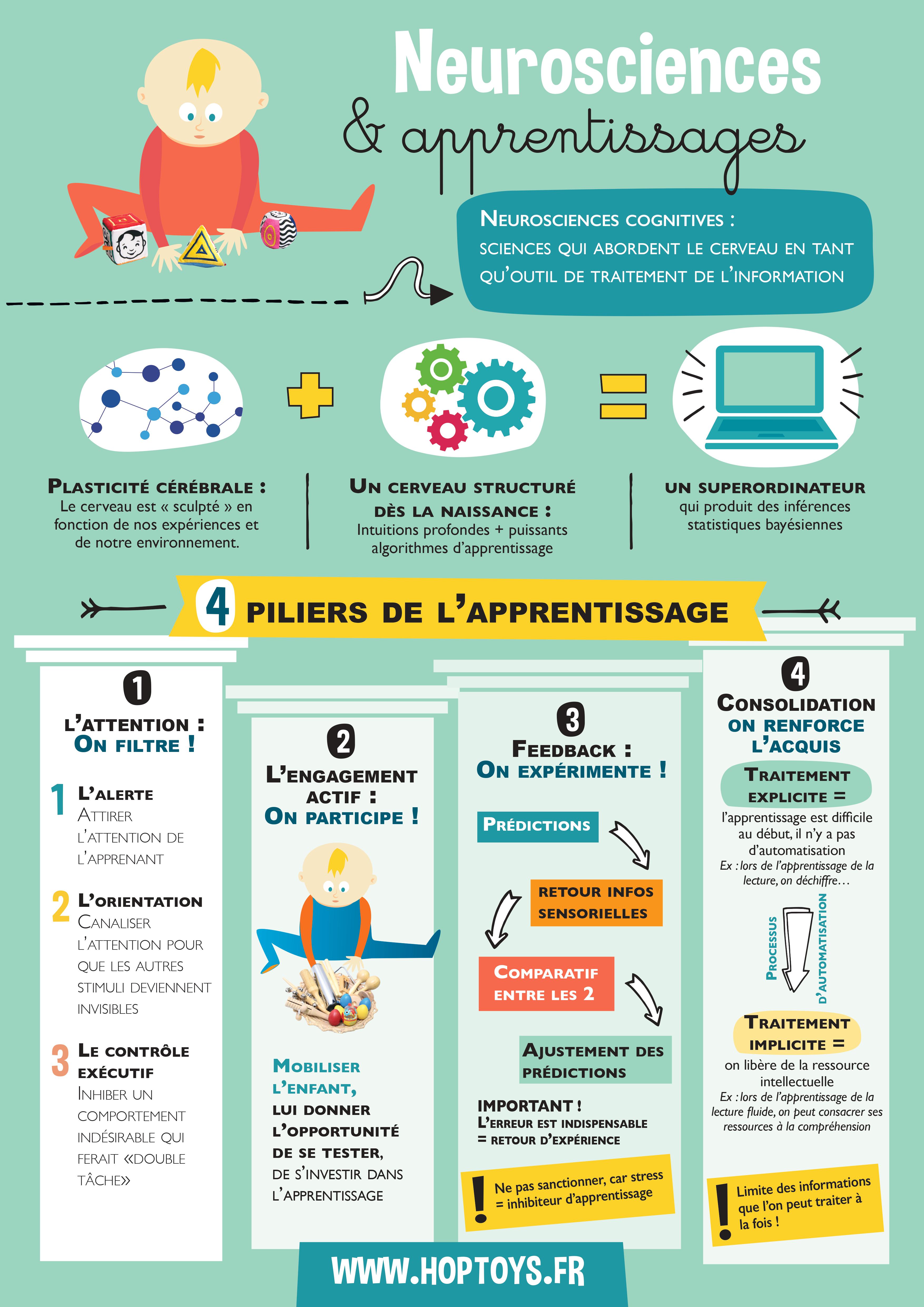 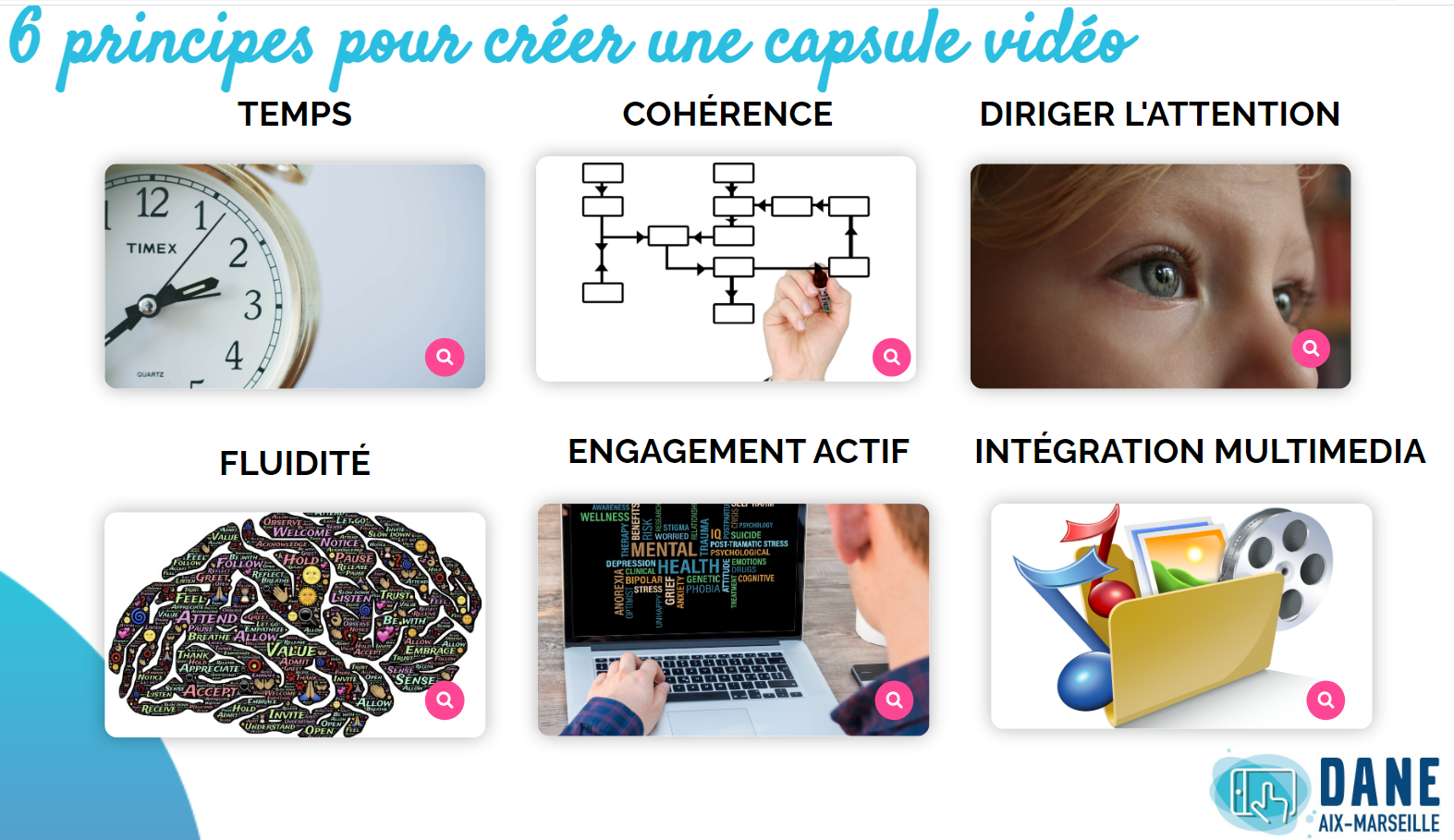 [Speaker Notes: https://www.lesjoliesplanches.com/lapprentissage-chez-lenfant-les-secrets-du-cerveau-reveles-par-les-neurosciences/
https://www.pedagogie.ac-aix-marseille.fr/jcms/c_10790024/fr/la-capsule-video-pedagogique]
Objectifs et constructions de capsules vidéo
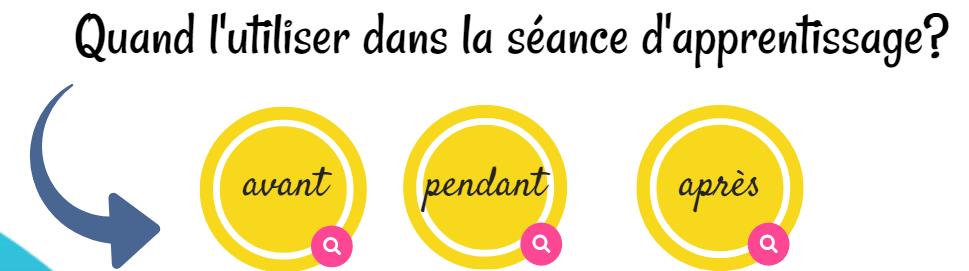 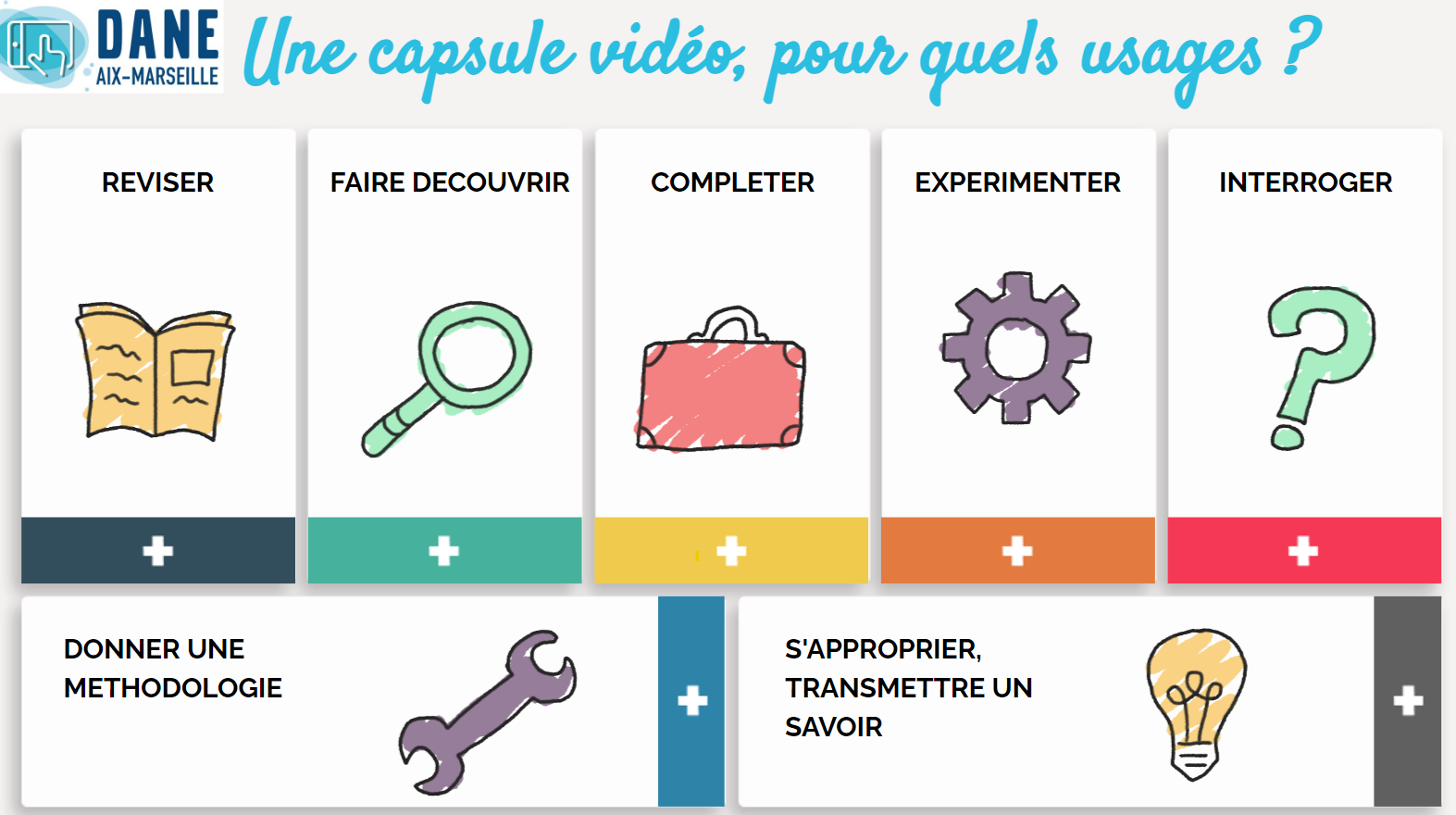 [Speaker Notes: https://www.pedagogie.ac-aix-marseille.fr/jcms/c_10790024/fr/la-capsule-video-pedagogique]
Quelques exemples de création ...
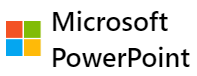 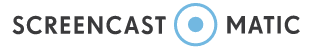 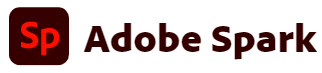 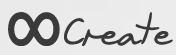 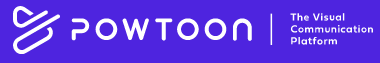 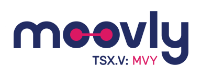 [Speaker Notes: Du plus simple au plus complexe :
https://screencast-o-matic.com/
https://www.adobe.com/fr/express/create/video
http://www.lensoo.com/create (sur tablette)
https://www.moovly.com/
https://www.powtoon.com/]
Quelques exemples de diffusion ...
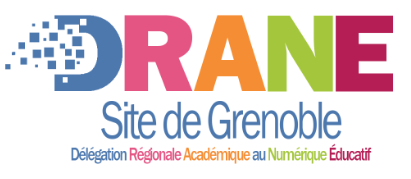 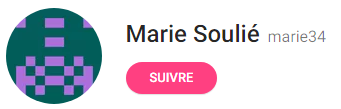 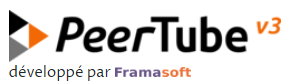 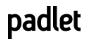 [Speaker Notes: https://tube.ac-lyon.fr/ (RGPD). + d’infos : https://dane.web.ac-grenoble.fr/article/hebergement-de-videos
https://dane.web.ac-grenoble.fr/node/98
https://fr.padlet.com/marie34/methodeinversee
https://padlet.com/]
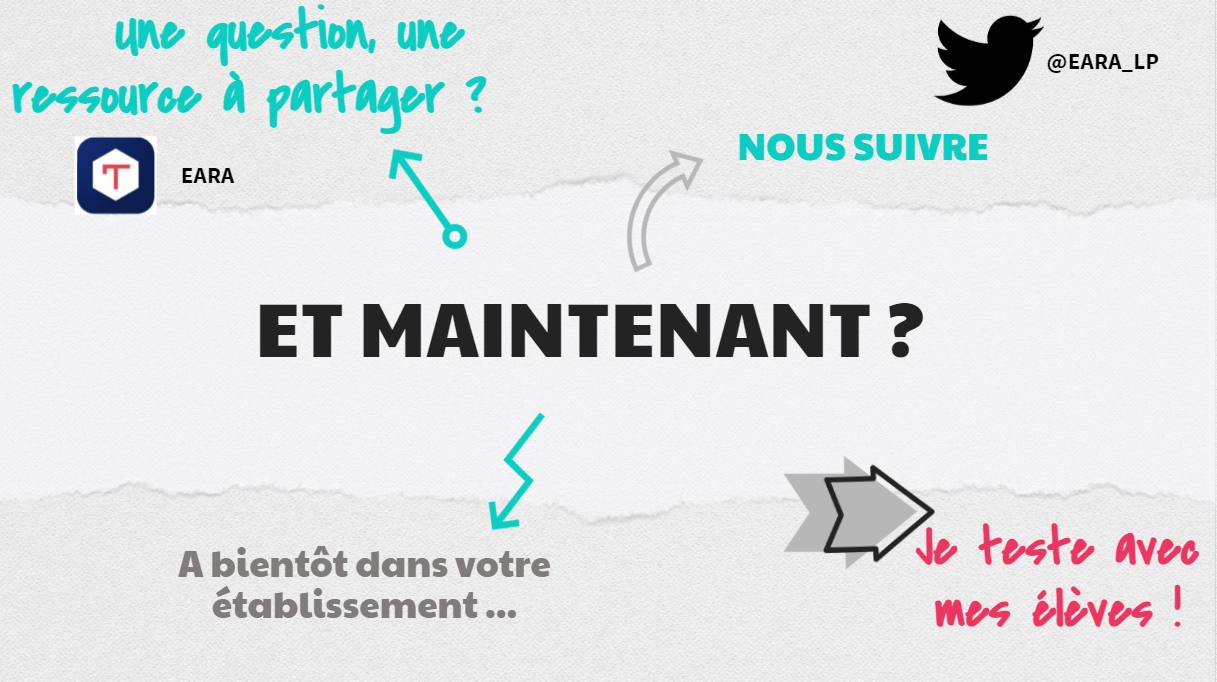 X
Et le RGPD dans tout ça ?
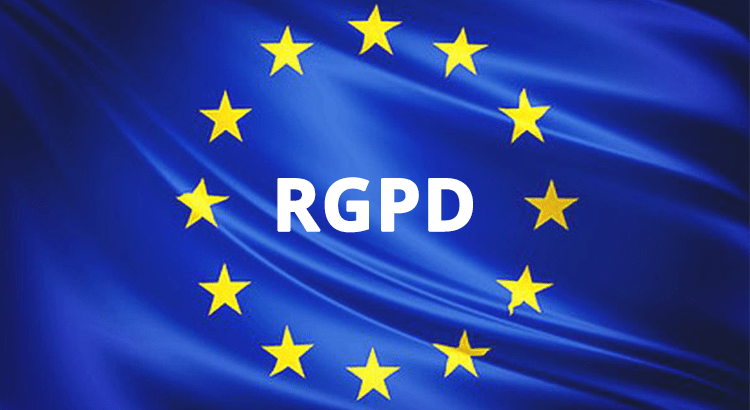 X
X
X
X
X
DCP
DCP
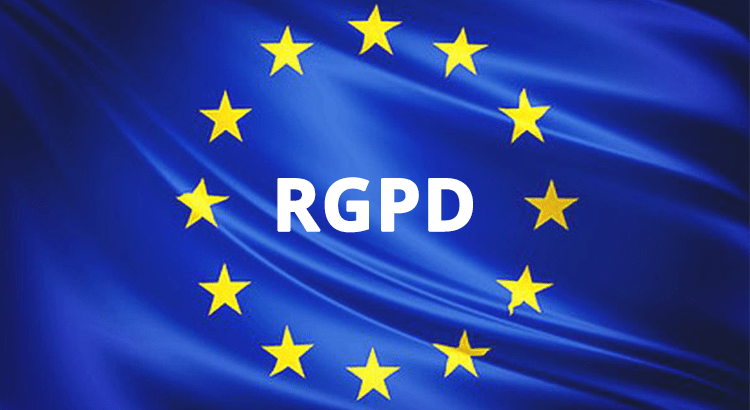 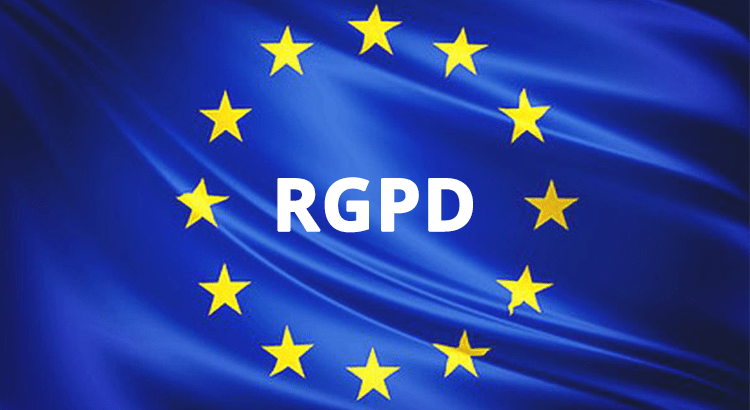 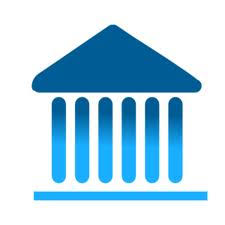 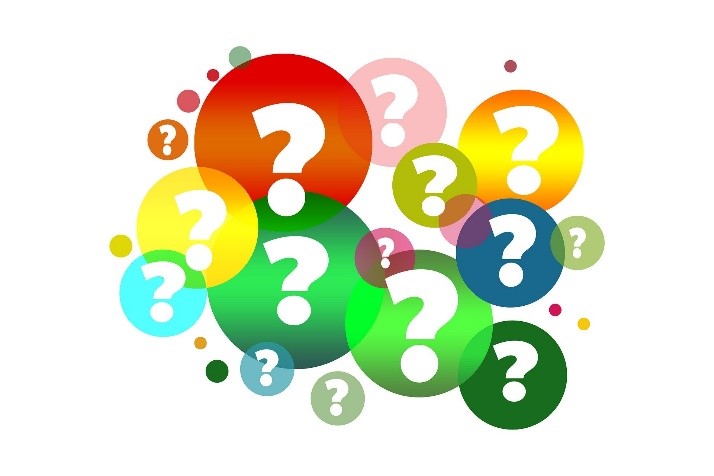 enseignant
DCP
DCP
sinon...
Information et demande d'accord au CE qui est responsable de traitement. Si refus, pas d'utilisation de l'application possible.
Si accord : 
inscription au registre de traitement de l'établissement.
Obligation d'information aux familles.
En fonction des DCP récoltées, du lieu d'hébergement...  : recueil du consentement de l'élève et de sa famille. Si refus, obligation de fournir une solution équitable pour l'élève.
En cas de doute, demander au DPD de l'académie.
[Speaker Notes: Texte de loi européen, en vigueur depuis le 25 mai 2018. 
Son rôle est d'encadrer la collecte et le traitement des données à caractères personnelles (DCP) dans un souci de protection des citoyens européens.
Une DCP = toute information permettant d'identifier un individu de manière directe (nom, prénom...) ou indirecte (géolocalisation, IP, historique de navigation, photos...) 
Pour l'enseignant : 
1ère étape : une démarche de questionnement : avec cette appli : 
- Vais je récolter des DCP ?
	- Si non, alors cette appli n'est pas concernée par le RGPD.
	- Si oui...
2e étape : 
- Existe-t-il une solution institutionnelle pour faire la même chose ? Dans ce cas, je la privilégie et ne me soucie pas du RGPD (tout est conforme et le ministre (en général, le DASEN dans le 1D) est responsable de traitement = ENT, tout ce qui est dans le médiacentre (GAR)...

3e étape : Je veux quand même utiliser l'application.
Je regarde les CGU pour donner les éléments essentiels au CE.
Obligation : Information et demande d'accord au CE qui est responsable de traitement. Si refus, pas d'utilisation de l'application possible.

Si accord du CE : 
inscription au registre de traitement de l'établissement par le CE.
Si il n'existe pas de solution équivalente (pas d'autres applis), le CE peut invoquer une mission d'intérêt public pour utiliser l'application. Même dans ce cas, il doit informer les familles qui ont le droit de refuser. En raison de l'égalité de service public il y a obligation de fournir les mêmes services aux élèves et familles qui refusent.
Obligation d'information aux familles (quelles sont les DCP récoltées ? où sont-elles hébergées ? Sont-elles partagées par des tiers ? Peut-on demander facilement leurs suppressions.... Toutes ces données doivent être fournies aux familles pour éclairer leur choix.
S'il y a utilisation de pseudos non identifables, on peut considérer que cela suffit.

S'il y a des DCP, stockées hors UE ou pas de partie RGPD en français dans les CGU(...) : recueil écrit obligatoire (en + de l'information) du consentement des familles et de des élèves. En cas de refus des familles, trouver une autre solution sans DCP  pour fournir le même service.
En cas de doute, demander au DPD de l'académie : dpd@ac-grenoble.fr 
https://www.education.gouv.fr/les-enjeux-de-la-protection-des-donnees-au-sein-de-l-education-7451]